Absolutism
in
Central Europe
Susan M. PojerHorace Greeley HS   Chappaqua, NY
The Habsburgs
& the
Holy Roman Empire
Habsburg Family Crest
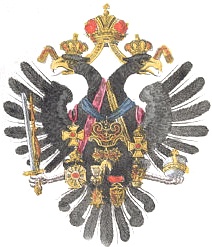 Austrian Empire:  1657-1718
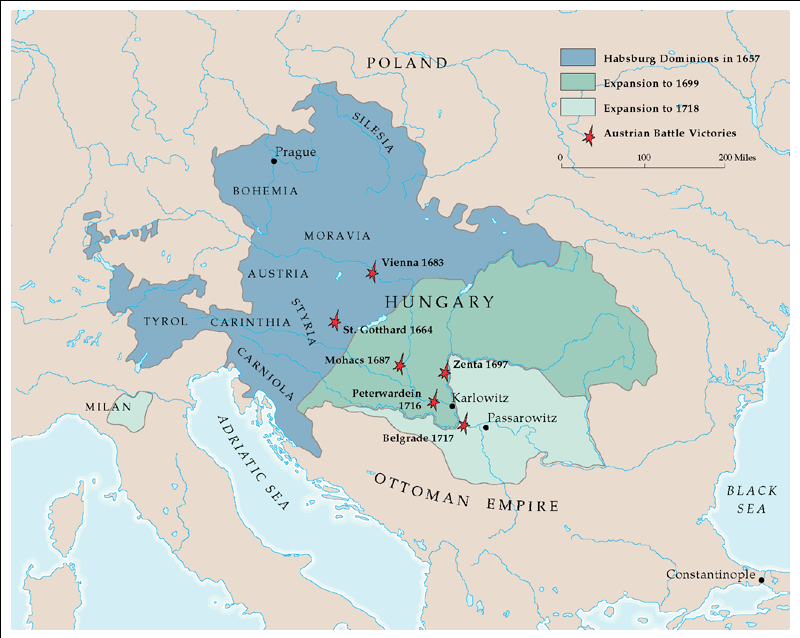 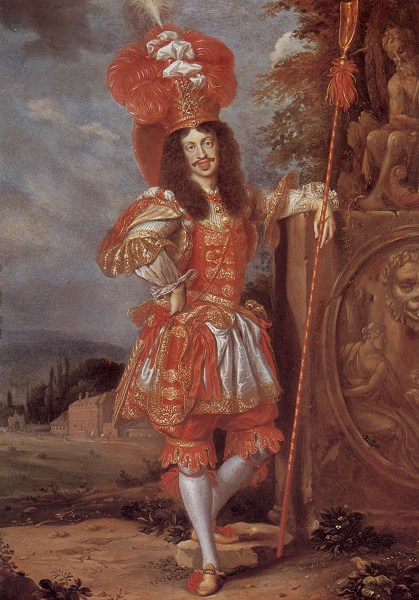 Leopold I
Holy RomanEmperor
(r. 1658-1705)
Schönbrunn Palace
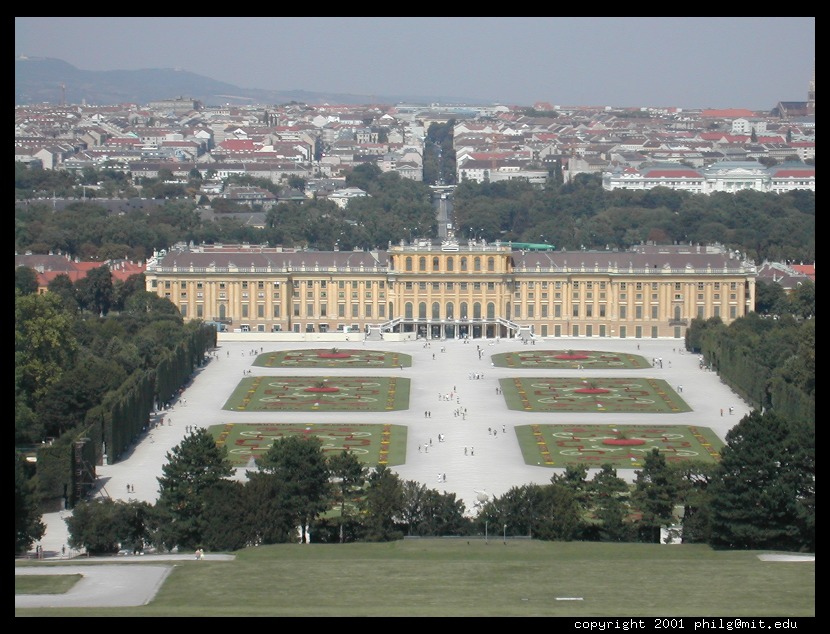 Schönbrunn Palace
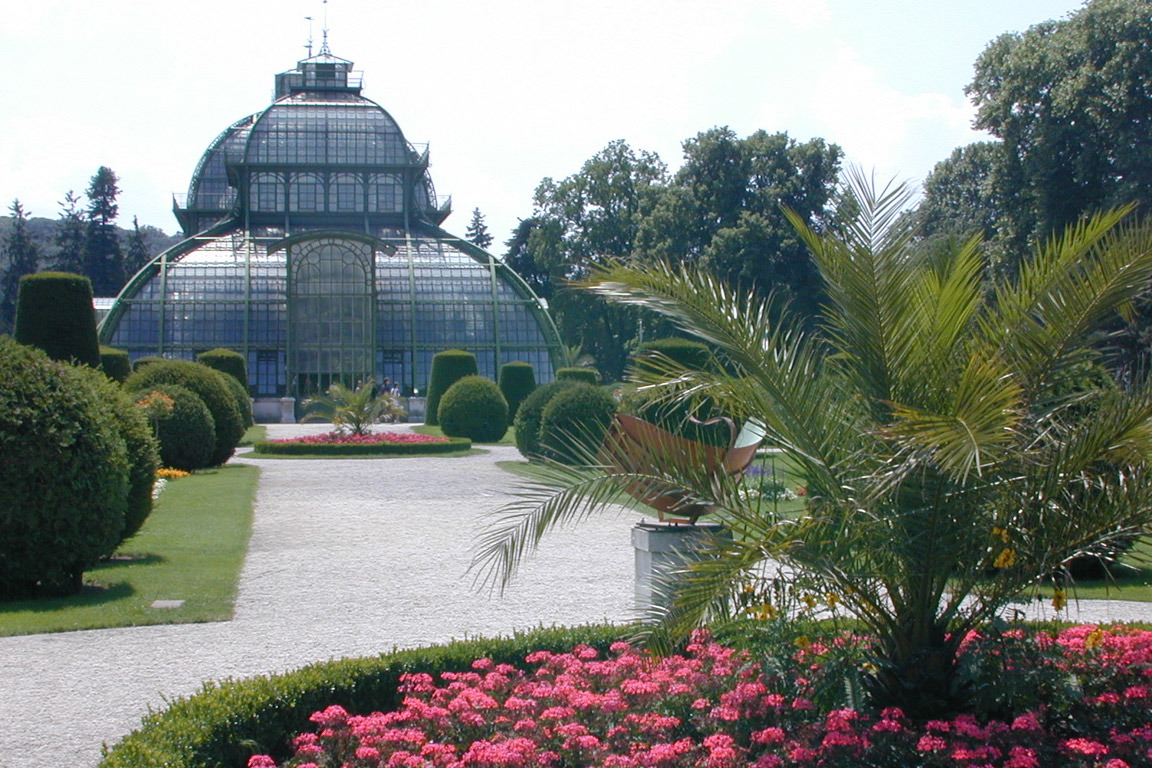 Schönbrunn Palace
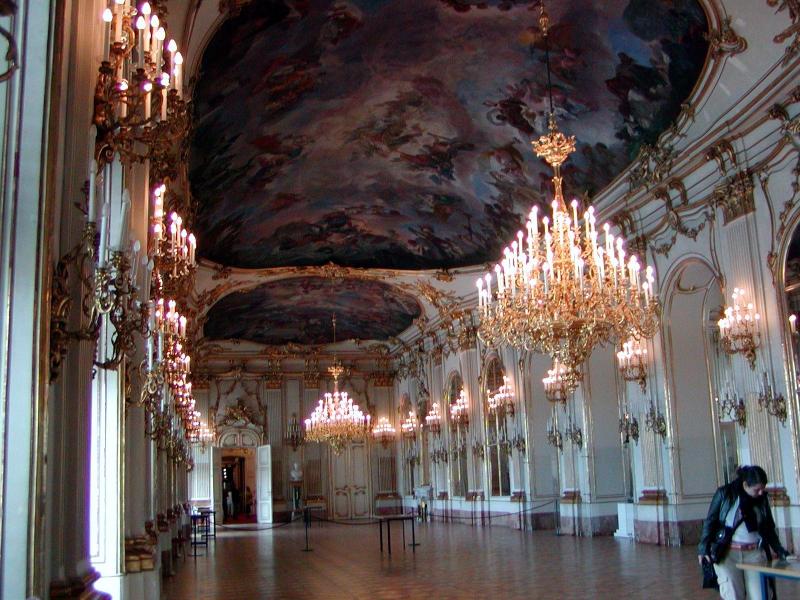 Prince Eugène of Savoy:  1718
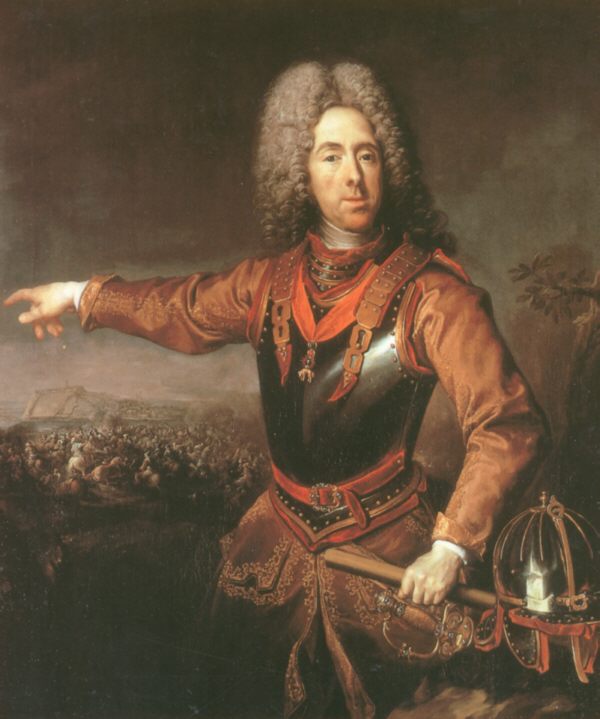 Holy Roman Empire:  1750
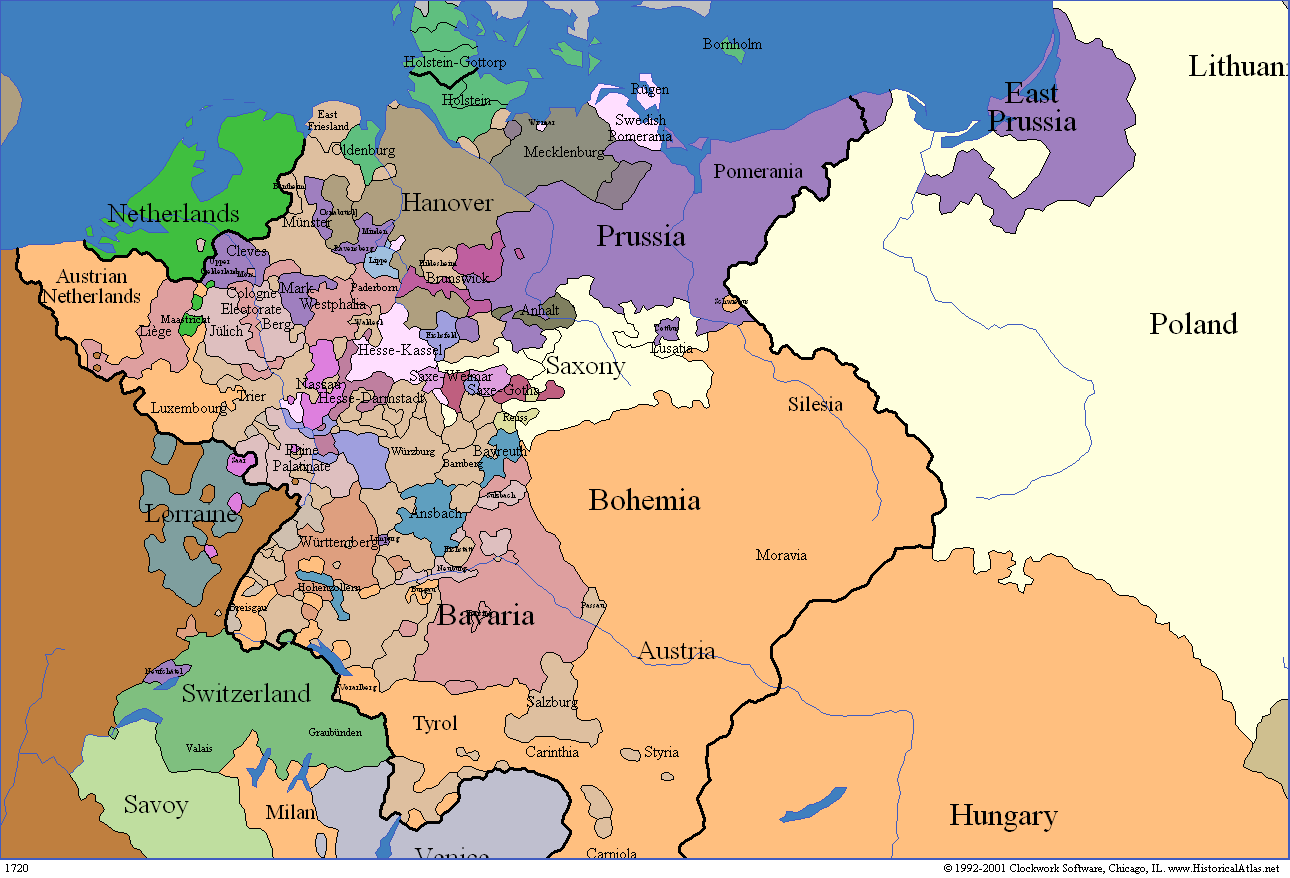 The Hohenzollerns
&
Brandenburg-Prussia
Prussian Family Crest
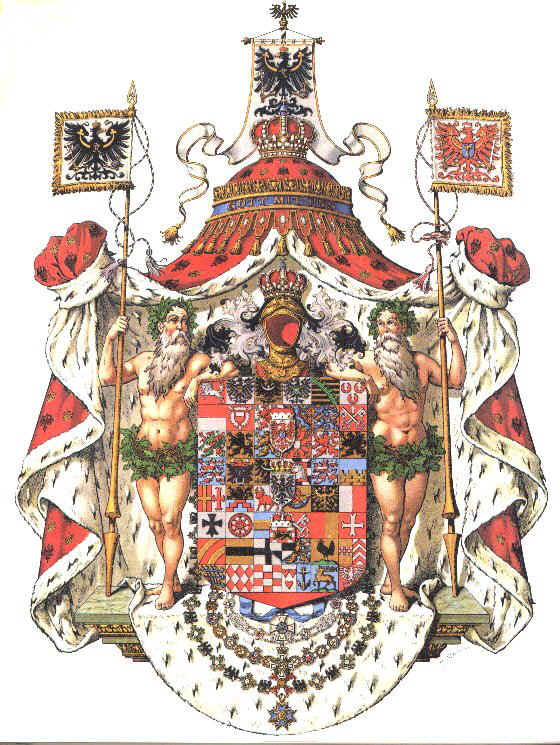 Prussia & the Austrian Empire:  1721-72
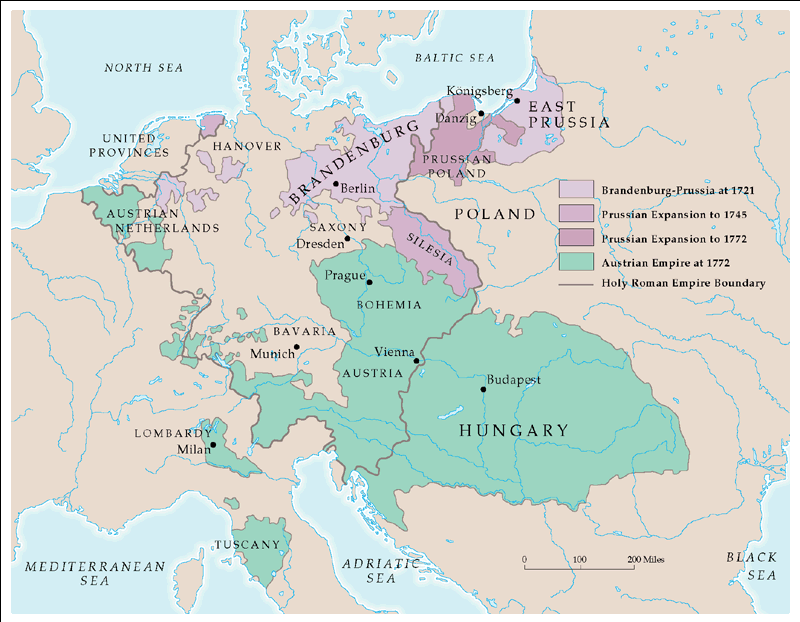 King Frederick I of Prussia (r.1701-1713)
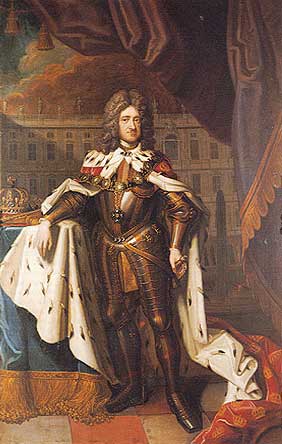 Formerly:
Frederick III of Brandenburg
(r. 1688-1701)
Frederick the Great (r. 1740-1786)
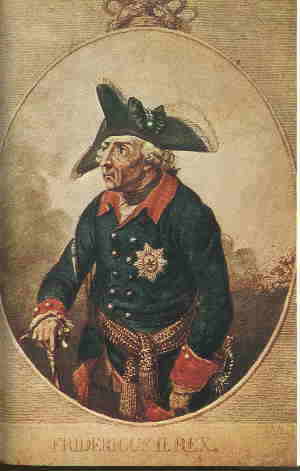 Frederick the Great (r. 1740-1786)
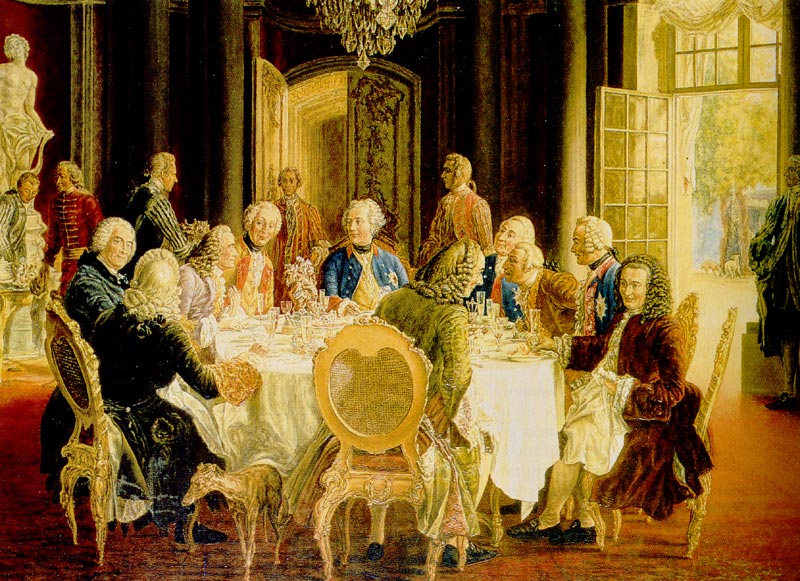 Frederick the Great’s Court
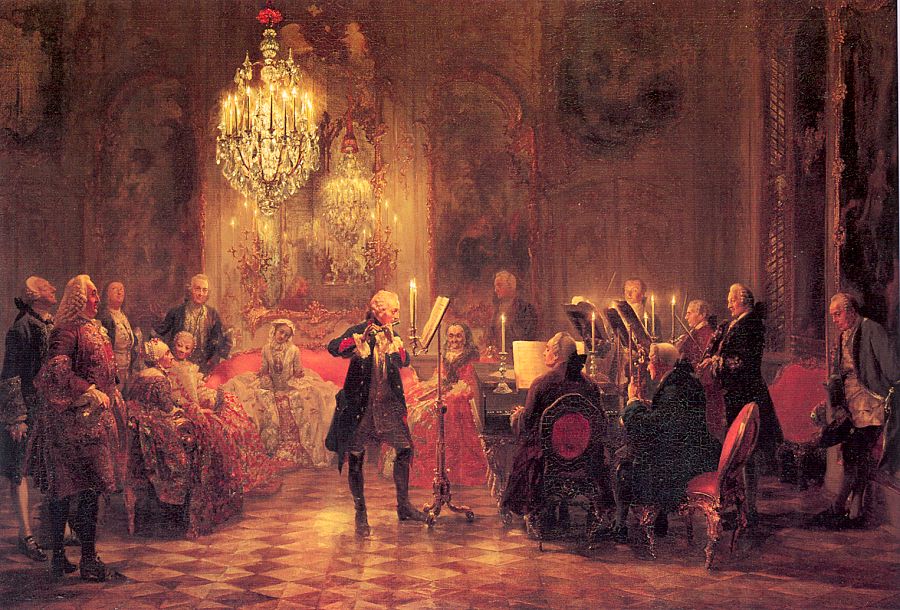 Europe in 1740
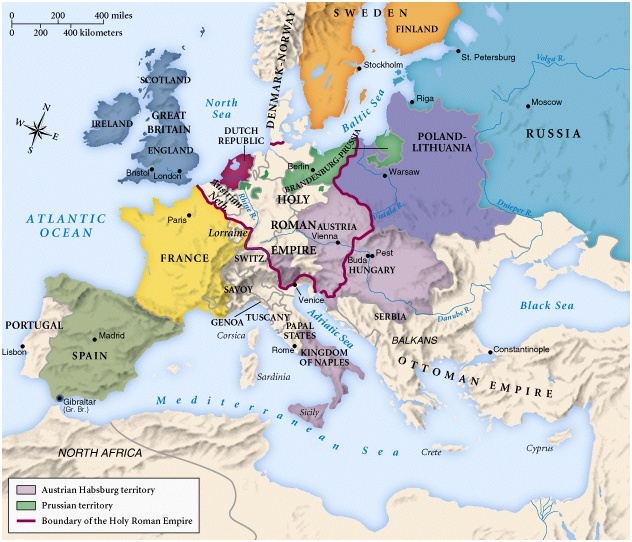 The War of the
Austrian Succession
1741 - 1748
Charles VI (r. 1711-1740)
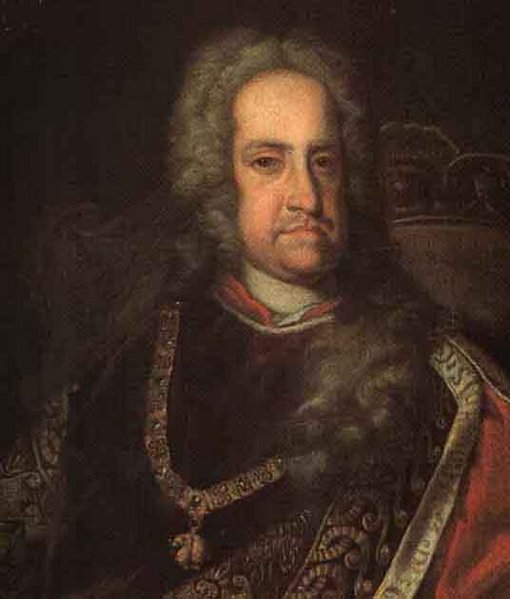 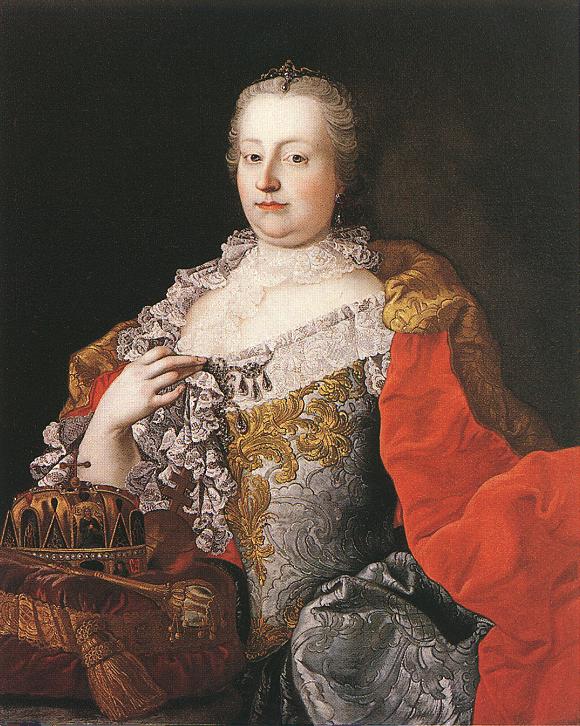 MariaTheresa
(r. 1740-1780)
Maria Theresa & Her Family
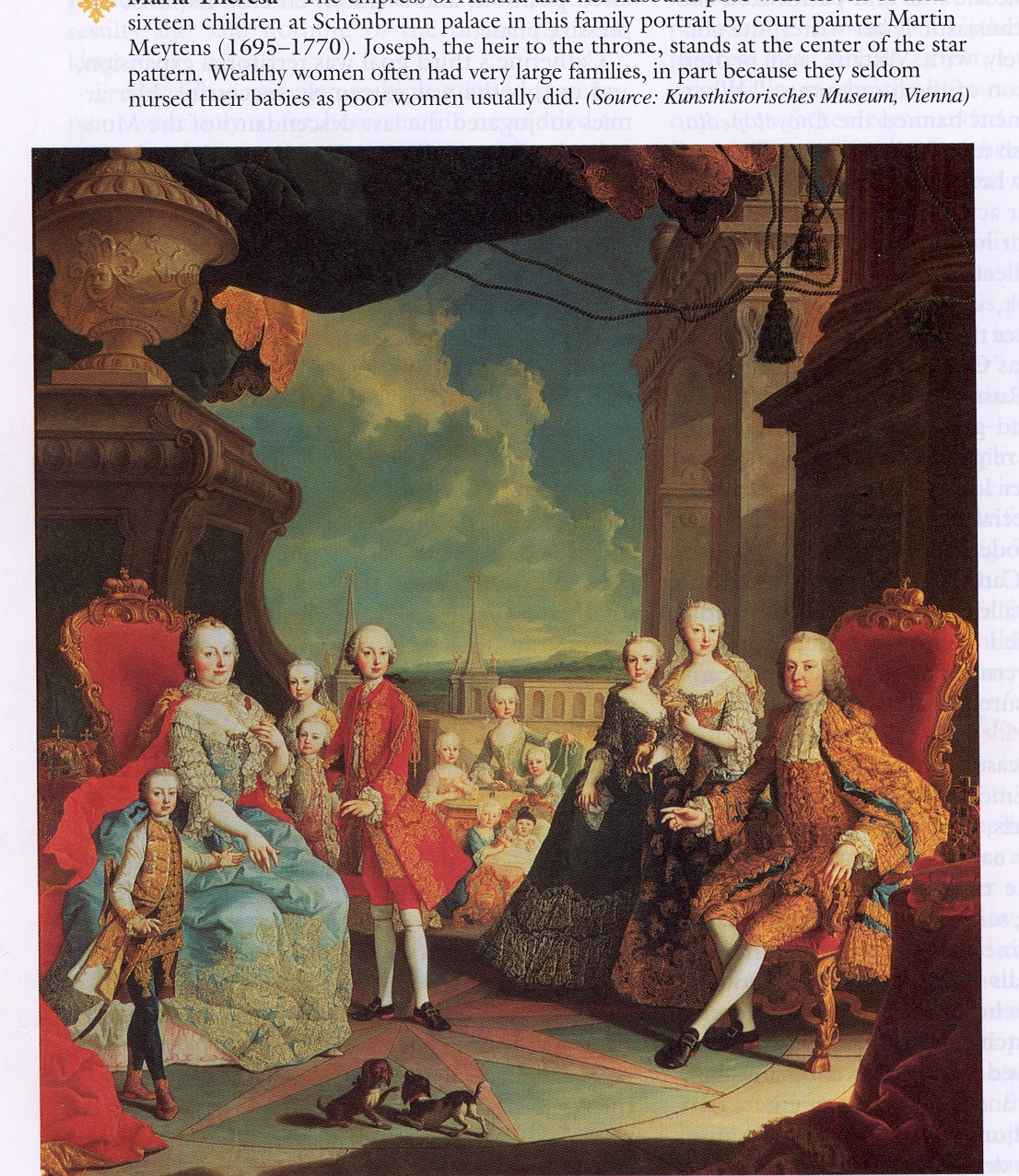 Her Notable Children:
 HRE Joseph II
 HRE Leopold II
 Queen Marie  Antoinette (Fr.)
War of the Austrian Succession
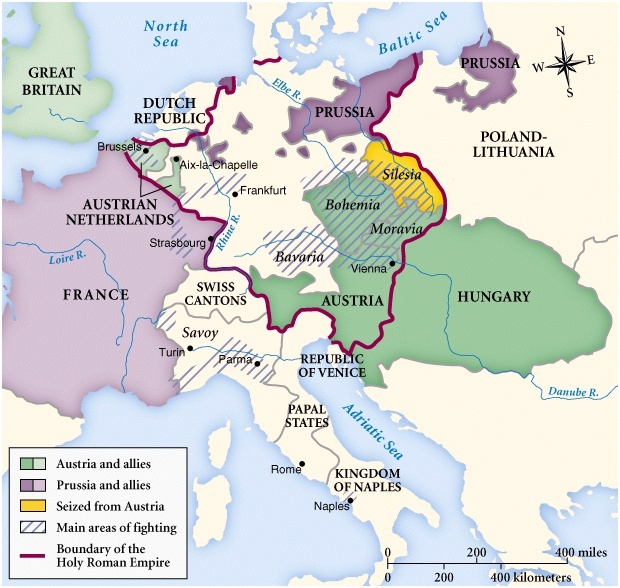